Τμήμα Ποιμαντικής
και Κοινωνικής Θεολογίας
Σχέσεις με κοινωνικούς και πολιτιστικούς  φορείς
Παρουσίαση: Μιλτιάδης Βάντσος Επικ. Καθηγητής
Σκοποί της συνεργασίας
Η διάχυση της επιστημονικής γνώσης στην κοινωνία με εύληπτο, εκλαϊκευτικό και πρακτικό τρόπο.
Η υποστήριξη των δραστηριοτήτων  κοινωνικών και πολιτιστικών φορέων.
Η καλύτερη κατανόηση των προβληματισμών και αναζητήσεων της κοινωνίας.
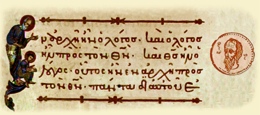 Συνεργασίες Tμήματος
Με την Εκκλησία
Με εκπαιδευτικούς φορείς
Με δήμους, συλλόγους και άλλους κοινωνικούς φορείς
Συμμετοχή στις κοινωνικές δράσεις του Α.Π.Θ.
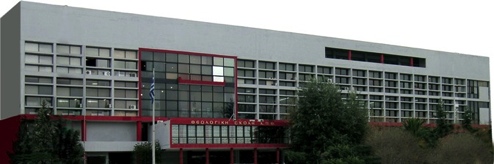 Εκκλησία
Μητροπόλεις και ενορίες Ελλάδας και εξωτερικού
Συμμετοχή σε συνοδικές επιτροπές
Συνέδρια και ημερίδες
Ιερατικές συνάξεις
Επιμόρφωση κληρικών και κατηχητών
Ομιλίες σε σχολές γονέων
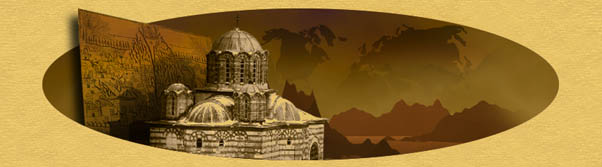 Εκπαιδευτικοί Φορείς
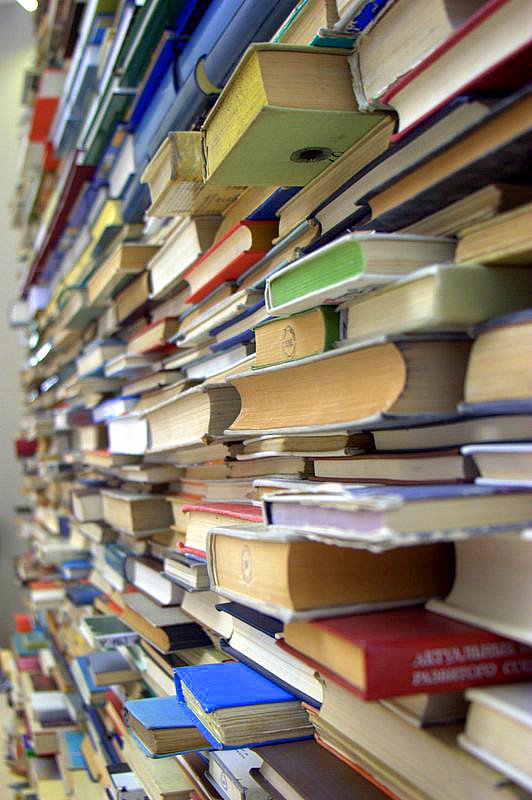 Συνεργασία με Β/Βάθμια Εκπαίδευση
Επιμόρφωση θεολόγων μέσης εκπαίδευσης
Ομιλίες προς εκπαιδευτικούς και γονείς
Πολιτισμικοί Φορείς
Ιδρύματα της Ελλάδος και του εξωτερικού
Ινστιτούτα
Σύλλογοι και σωματεία

 (Ελληνικό Ινστιτούτο Βενετίας, Ορθόδοξο Ινστιτούτο Βρυξελλών, Ίδρυμα Μελετών Χερσονήσου του Αίμου κ.α.)
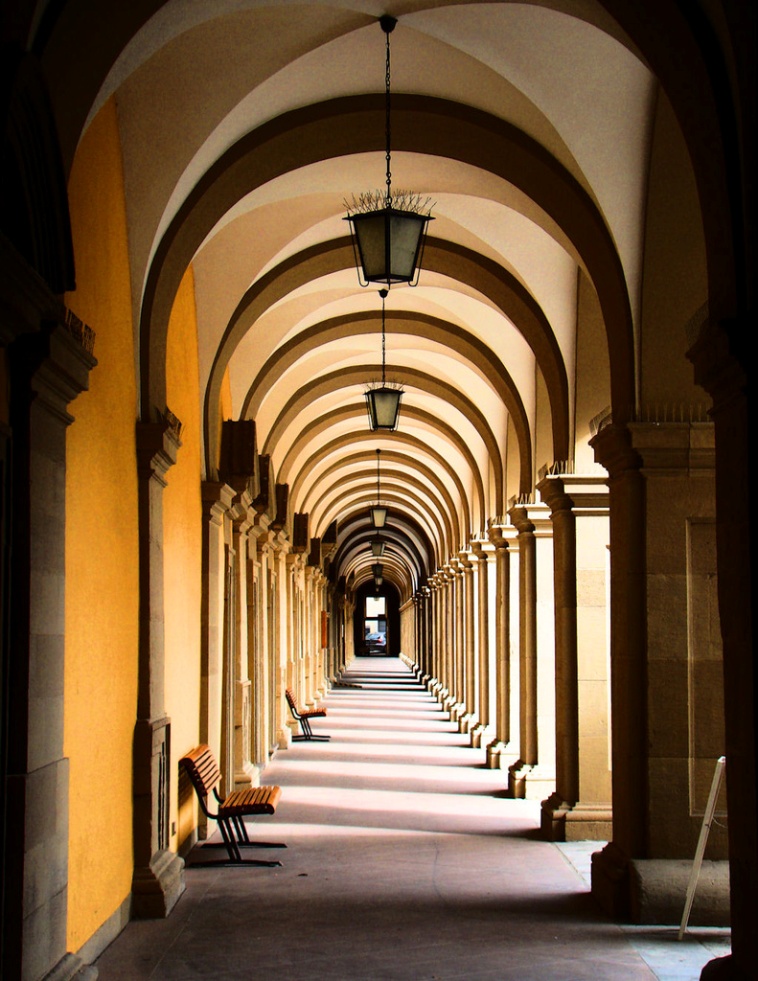 Κοινωνικοί Φορείς
Δήμοι
Οργάνωση ενημερωτικών εκδηλώσεων
Ομιλίες σε Ανοικτά Πανεπιστήμια
Σύλλογοι και Σωματεία
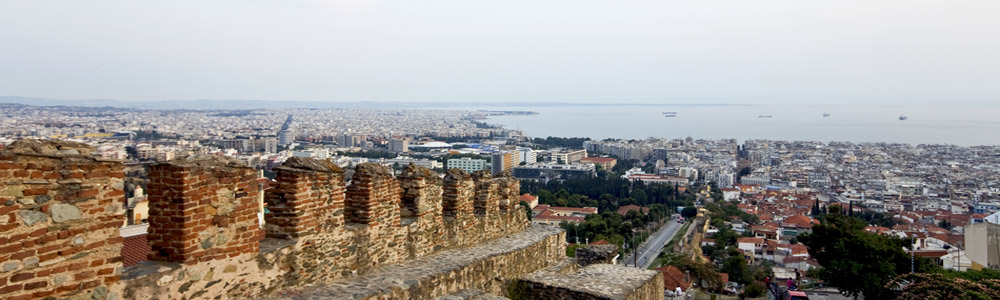 Κοινωνία
ΜΜΕ
Ραδιόφωνο (ΡΣ της Εκκλησίας της Ελλάδος, Λυδία, ΡΣ Πολυ-γύρου κ.α.)
Τηλεόραση (ΕΡΤ, BBC, 4Ε, TV100 κ.α.)
Τύπος (Άρθρα σε εφημερίδες, περιοδικά κ.α.)
Ίντερνετ (δημοσιεύσεις και οπτικοακουστικό υλικό)
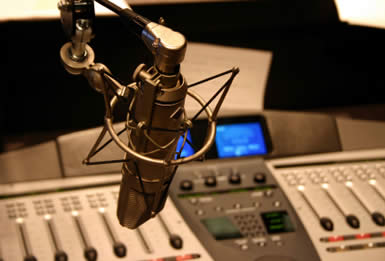 Ενδεικτική αναφορά σε δραστηριότητες το ακαδημαϊκό έτος 2012 - 2013
33 ομιλίες / διαλέξεις σε Μητροπόλεις και ενορίες
12 ομιλίες / διαλέξεις σε σχολές γονέων
7 ομιλίες / διαλέξεις σε φορείς της δευτεροβάθ-μιας εκπαίδευσης
10 ομιλίες / διαλέξεις σε άλλους κοινωνικούς και πολιτιστικούς φορείς
Πολυάριθμες συμμετοχές σε ΜΜΕ
Συμμετοχή σε Επιτροπές του Α.Π.Θ.
Συμβούλιο Στρατηγικού Σχεδιασμού
Κεντρική Επιστημονική Επιτροπή για το Επιχειρησιακό Πρόγραμμα "Εκπαίδευση και Δια Βίου Μάθηση»
Διοικητικό Συμβούλιο του Κέντρου Βυζαντινών Ερευνών
Επιτροπή Πολιτιστικής Πολιτικής
Επιτροπή Επικοινωνιακής Πολιτικής
Επιτροπή Κοινωνικής Πολιτικής & Υγείας
Επιτροπή Προστασίας Ακαδημαϊκού Ασύλου και Φύλαξης Υποδομών
Συμμετοχή σε Επιτροπές του Α.Π.Θ.
Επιτροπή Ερευνητικής Πολιτικής
Επιτροπή για θέματα Φύλου και Ισότητας
Επιτροπή Απασχόλησης και Σταδιοδρομίας
Επιτροπή Εποπτείας Πανεπιστημιακής Βιβλιοθήκης
Επιτροπή Εκδόσεων και Δημοσιευμάτων
Επιτροπή του Ταμείου Υποστήριξης Φοιτητών του Α.Π.Θ.
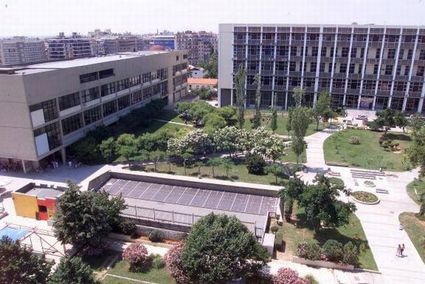 Σας ευχαριστώ